EUTHANASIA		(اُتانازی)
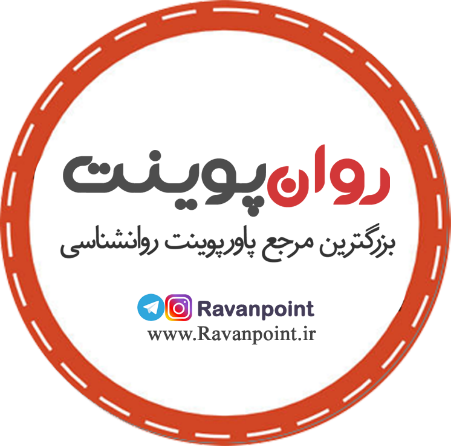 EUTHANASIA		(اُتانازی)
مرگ شيرين
                        مرگ خوب
                        مرگ مطلوب
                        قتل ناشی از ترحم
                        قتل ترحم آميز
                        مرگ ازروی ترحم
                        مرگ آرامبخش
تعريف
طبق تعريف «اتانازی» به معنی كوتاه كردن مدت درد و رنج بيمار درمان ناپذيری است كه براساس دانش پزشكی كنونی هيچگونه اميدی به شفا و بهبودی او وجود ندارد .
اين واژه يونانی و مركب از«EU» به معنی خوب وعادی و آسان و«THANASIA» مشتق از«THANATOS» به معنی الهه مرگ در اساطير يونان باستان است .
تاريخچه
اتانازی سابقه تاريخی طولانی دارد . در 1516 ميلادی « سِر توماس مور» در كتاب خود بنام «اتوپيا» به اين مفهوم اشاره كرده است .
Francis Bacon(1626-1561) درسال 1620 برای اولين بار در كتاب خود «ارغنون نو Novum Organum» اين اصطلاح را وارد فرهنگ پزشكی كرد خود او از مبلغين «مرگ بدون رنج» بود .
تقسيم بندی
انواع اتانازی
1.  فعال (Active):انجام اقداماتی صريح كه به منظوركشتن بيمارصورت ميگيرد(تزريق آمپول كلريدپتاسيم)
2.  انفعالی(Passive):خودداری ازانجام هرگونه عملی كه سبب زنده ماندن بيمار ميشود (قطع دارو
      وياهرگونه معالجه ديگر)
نوع ديگر تقسيم بندی
Voluntary :وقتيكه بيمارصلاحيت انتخاب اتانازی رادارد .
Involuntary :وقتی كه پزشك ميداند اتانازی موافق خواست بيماراست .
Nonvoluntary:وقتيكه بيمارازانجام اتانازی هيچگونه آگاهی ندارد .
«آلبرت شوايتزر»برنده جايزه صلح نوبل : پزشك هيچگونه وظيفه اخلاقی و قانونی ندارد كه عذاب وفشار يك بيمار لاعلاج در حال مرگ راطولانی كند واگر بگذاريم بيمار به حال خود وبراحتی جان بسپارد هيچ تباينی با احترام به زندگی وحيات انسانها نخواهد داشت .
خودكشی كمك شده (برمبنای تعريف كميته سنا) :
    
   خودكشی يك فرد با كمك ديگری كه بطور عمدی راه خودكشی ، وسايل آن يا هردو را در اختيار او می گذارد .
دلايل درخواست اتانازی
- تمايل به جلوگيری از تحمل درد و رنج
    - افسردگی
    - تمايل به حفظ كنترل شخصی
    - ترس از وابستگی به ديگران
    - ترس از تحميل شدن به ديگران
موافقين اتانازی چه توجيهاتی دارند ؟
هدف ازآفرينش لذت بردن اززندگی است .
  كاهش رنج وعذاب بيمار .
  توجه به شرائط روحی نامناسب بستگان .
  تحميل بارمالی به جامعه .
  پزشك وظيفه ندارد دوران دردكشيدن بيمار را طولانی كند .
  حق بيماراست كه يك مرگ راحت داشته باشد .
   برخی بيماريها انديكاسيون اتانازی هستند .
   بيمارلاعلاج سربار جامعه است .
مخالفين چه می گويند
1. هدف ازآفرينش تنها لذت بردن اززندگی نيست .
  2. درد و رنج باعث تكامل انسان ميشود .
  3. نارسائی علم طب توجيهی برای اين اقدام نيست .
  4. قتل نفس جزدرموارد قصاص وحدود الهی جایزنيست.   
  5. ازبين رفتن رابطه سالم بين پزشك وبيمار .
  6. ايجاداسترس در بيمار و عدم تاثير درمان .
  7. بتدريج برای پزشك آسان شده، در مورد بيماران علاج پذيرهم انجام می شود .   
  8. ممكن است به دليلی غيرازترحم (مثلا خستگی بستگان يا كادردرمانی) انجام شود .
9.  خود مختاری فردی محدود بوده وحق تصميم گيری فردی نبايد به عنوان ملاك اتانازی وكمك به خودكشی به جامعه تعميم داده شود .
10. پذيرش اتانازی ممكن است بطور فزاينده ای باعث افزايش قتل‌های سفارشی (Private Killing) در جامعه گردد.
نظر پزشكان
اكثرپزشكان با اتانازی فعال مخالف هستند : 
         - عواقب احتمالی قانونی وفردی
         - چنين كاری را اشتباه می دانند (فكركشتن يك انسان بااحساسات عميق افراد مغايرت دارد)
         - ازنظر اخلاق پزشكی فاجعه ای بزرگ محسوب شده و مغاير باروح سوگندنامه بقراط است .
بخشی از سوگندنامه بقراط
من هرگز داروی كشنده به كسی نخواهم داد ولو اينكه از من بخواهند و مبتكر تلقين چنين فكری نيز نخواهم بود .
بيانيه سال 1973 انجمن پزشكان آمريكا
پايان دادن به زندگى يك فرد توسط فرد ديگروبطور ارادى
   ( مرگ از روى ترحم ) با هدف حرفه پزشكى وخط مشى
   انجمن پزشكان آمريكا مغايرت دارد هنگاميكه برطبق شواهدانكارناپذير، مرگ بيولوژيكی فرد قريب الوقوع است 
   تصميم گيرى درموردعدم استفاده ازابزار ويژه بمنظور استمرار حيات وى تنها برعهده بيماريابستگان درجه يك اوست(اتانازی انفعالی). پزشك موظف است بيمار ويا بستگان درجه يك او را  راهنمائی كند .
در برخی كشورها ( آمريكا،كانادا،هلند ) اتانازی با شرائطی كه ذكر شد جرم محسوب نمی‌شود .(نوع پاسيو)
كشوری كه بيش از همه موضوع اتانازی را پذيرفته وسه جمعيت طرفدار آن فعاليت دارند «هلند» است .
درقانون مجازات اسلامی به اتانازی مستقيما اشاره نشده است ، اما می تواند «قتل عمد»محسوب شود كه مجازات آن قصاص است .
ماده 268 قانون مجازات اسلامی
چنانچه مجنی عليه قبل از مرگ جانی را از قصاص نفس عفو نمايد حق قصاص ساقط ميشود و اولياء دم نميتوانند پس از مرگ او مطالبه قصاص نمايند .
 اما : برخی اعتقاد دارند تا وقتی جرمی واقع نشده بخشش معنا ندارد.
ماده 2 قانون مجازات اسلامی
 هر فعل يا ترك فعلی كه در قانون برای آن مجازات تعيين شده باشد جرم محسوب ميشود
آيا نوع فعال و انفعالی واقعا متفاوتند ؟
دكتر كامرون عضوانجمن سرطان آمريكا :
 عملاّ تفاوت ميان مرگ از روی ترحم(فعال)وقطع معالجات بيمار (انفعالی) يك «ايهام اخلاقی»است .
در هر صورت بيمارپيش از موعد می ميرد و اگر نتيجه هر دو عمل يكسان است ديگر چه اهميتی دارد كه از چه روشی استفاده شود .
از طرفی: چنانچه تصميم گرفته باشيم به رنج و درد بيمار پايان دهيم اتانازی به صورت فعال برنوع انفعالی‌آن ارجحيت دارد 
 به نظر میرسد ميان اين دو حالت هيچگونه تفاوت اخلاقی وجود ندارد، چرا كه اين اختلاف ازنظراخلاقی اصلا اختلاف محسوب نمی شود .
 اگرمرگ با توجه به همه جوانب آن چيز خوبی است، پس اشكالی ندارد كه سبب مرگ كسی شويم (چه بصورت فعال و چه بصورت انفعالی)
قانون خودداری از كمك به مصدومين مصوب1354
ماده واحده 1 : هركس شخص يا اشخاصی را در معرض خطر جانی مشاهده كند و بتواند با اقدام خود يا كمك طلبيدن از ديگران يا اعلام فوری به مراجع يا مقامات صلاحيت دار از وقوع خطر يا تشديد نتيجه آن جلوگيری كند بدون اينكه با اين اقدام خطری متوجه خود او يا ديگران شود با وجود استعداد يا دلالت اوضاع واحوال بر ضرورت كمك از اقدام به اين امر خودداری نمايد به حبس جنحه ای تا يكسال و يا جزای نقدی تا پنجاه هزار ريال محكوم خواهد شد . در اينمورد اگر مرتكب از كسانی باشد كه به اقتضای حرفه خود ميتوانسته كمك موثری بنمايد به حبس جنحه ای از سه ماه تا دوسال يا جزای نقدی از ده هزار ريال تا يكصدهزار ريال محكوم خواهد شد .
ديدگاه اسلام درمورد اتانازی
قتل نفس جز از طريق قصاص يا حدودالهی مجاز نيست .
قرآن كريم : كسی را كه خدا كشتنش را حرام كرده مكشيد مگر به حق وهركس به ستم كشته شود به ولی او قدرت و اختيار داده ايم تا قصاص كند .
اسلام كشتن يك انسان را به منزله كشتن همه انسانها معرفی می نمايد .
اسلام اتانازی و قتل از روی ترحم را در هر صورت و به هر طريق حرام ميداند.
اسلام خودكشی را نيز در هيچ حالی تجويز نمی كند و آنرا يكی از مصاديق قتل حرام می‌داند .
اسلام سقط جنين را نيز از مصاديق قتل نفس می داند، نه به مادر اجازه می دهد جنين خود را ساقط سازد نه  پزشك حق دارد برايش سقط جنين كند .
بينش اسلام در مورد انسان
آدم را كرامت بخشيديم و بر دريا و خشكی سوار كرديم واز چيزهای خوب و پاكيزه روزی داديم و بر بسياری از مخلوقات برتری داديم .
او خدائی است كه شما را خليفگان زمين قرار داد .
اسلام، انسان را به اعتبار روح مجرد ملكوتی كه يك هديه الهی است، موجودی ممتاز و برتراز حيوانات می داند . 
بيماريهای توان‌فرسا و گرفتاريها، ميتواند در طريق سعادت انسان قرار گيرد ، اگر همراه با صبر و رضا باشد و بهرحال به نفع «واقعی» انسان خواهد بود .
از ديدگاه اسلام ايام باقيمانده عمر بيمار غيرقابل علاج و حتی ساعات و دقايق آن برايش ارزشمند و سرنوشت ساز خواهد بود . 
انسان برای لذت جوئی آفريده نشده تا حق داشته باشد در مواردی كه زندگی بر او تلخ است خود كشی كند يا اجازه قتل خود را به ديگری دهد .
در ساير كشورها
د رقوانين جنائی كانادا مجازات اقدام به اتانازی« حبس ابد» و كمك به خودكشی «14 سال زندان» است .
  موافقت كسی كه برای مرگ او تلاش شده است ماهيت جنائی اين عمل را تغيير نمی‌دهد.
در سوئد اتانازی هنوز بطور رسمی يك اقدام جنائی است .
نکته: بايد بين اين سه حالت تفاوت قائل شد
تصميمات مناسب و قابل احترام برای قطع درمان در شرائط خاص (مرگ مغزی )
انجام اقدامات حمايتی مناسب مثل كنترل صحيح درد
قبول درخواست اتانازی يا كمك به خودكشی كه هردو غير قانونی می‌باشند.
Conditions o use
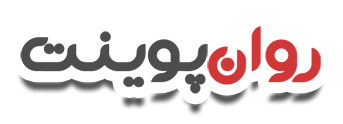 دانلود رایگان پاورپوینت های روانشناسی


© Copyright Ravanpoint.ir
http://www.ravanpoint.ir

Contact: info@ravanpoint.ir